LỊCH TRÌNH CHƯƠNG TRÌNH TẬP HUẤN STEM NGÀY 8/10/2020
XÂY DỰNG CHỦ ĐỀ GIÁO DỤC STEM TRONG GIÁO DỤC TRUNG HỌC
BCV. ĐẶNG MINH THU
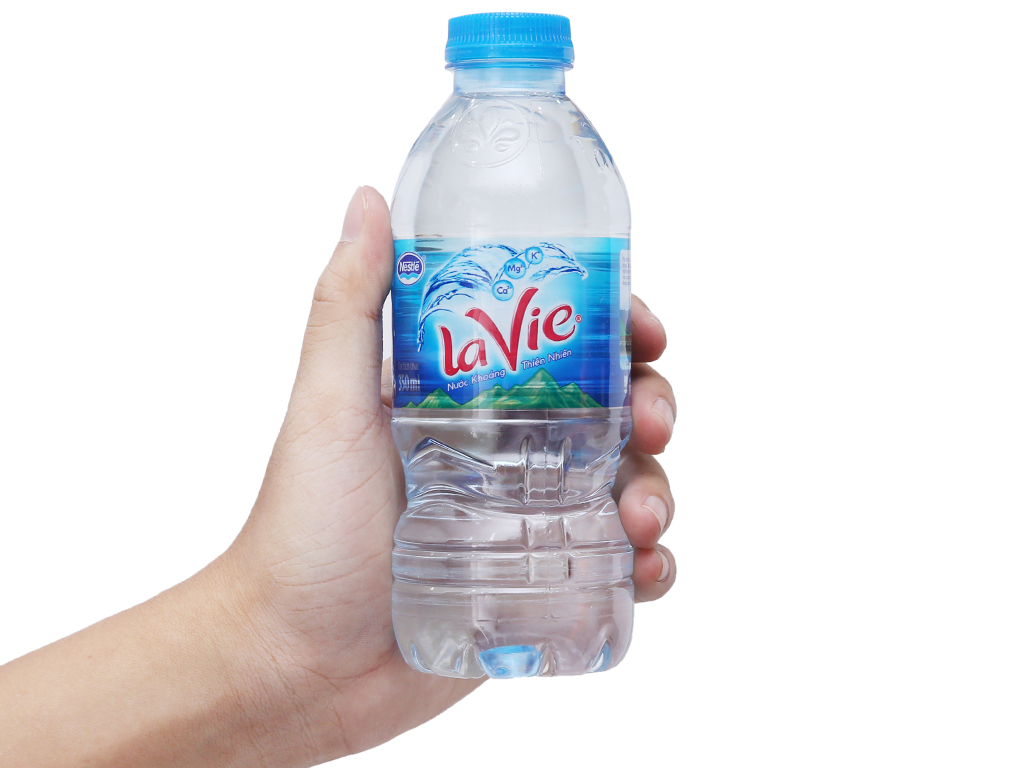 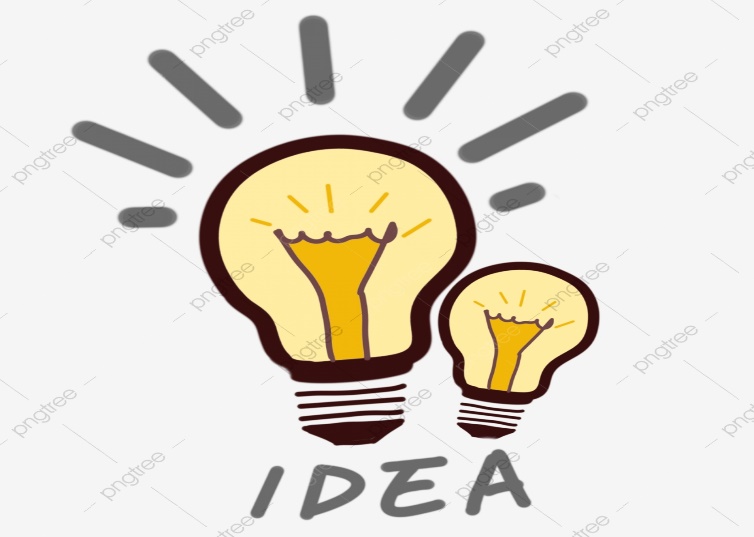 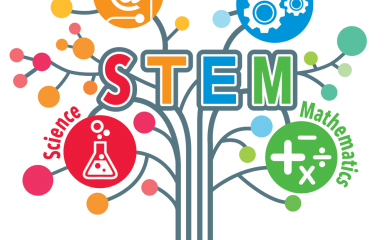 S
Nhận diện các yếu tố STEM
Khoa học vật liệu; Khoa học xử lí nước; Hóa học; vật lí; Sinh học; Công nghệ; Khoa học môi trường
T
CN làm sạch nước, CN làm vỏ trai, CN lọc nước, CN bảo quản, CN xử lí nước bằng nano bằng các phương pháp khác….
E
Kỹ thuật xử lí nước; kỹ thuật xử lí các ion kim loại nặng; Kỹ thuật chế tạo vỏ trai; Kỹ thuật bảo vệ môi trường…
M
Tính toán thời gian xử lí nước; Tỷ lệ các khoáng chất trong nước sạch; Tỷ lệ kích thước vỏ trai nước
© Vizualus. All Rights Reserved.
3
1. NHỮNG CON SỐ PHẢI GHI NHỚ!
8
5
3
HÌNH THỨC TỔ CHỨC
CẤU TRÚC BÀI HỌC STEM
QUY TRÌNH KỸ THUẬT
3
HÌNH THỨC TỔ CHỨC
Dạy học các môn khoa học theo bài học STEM
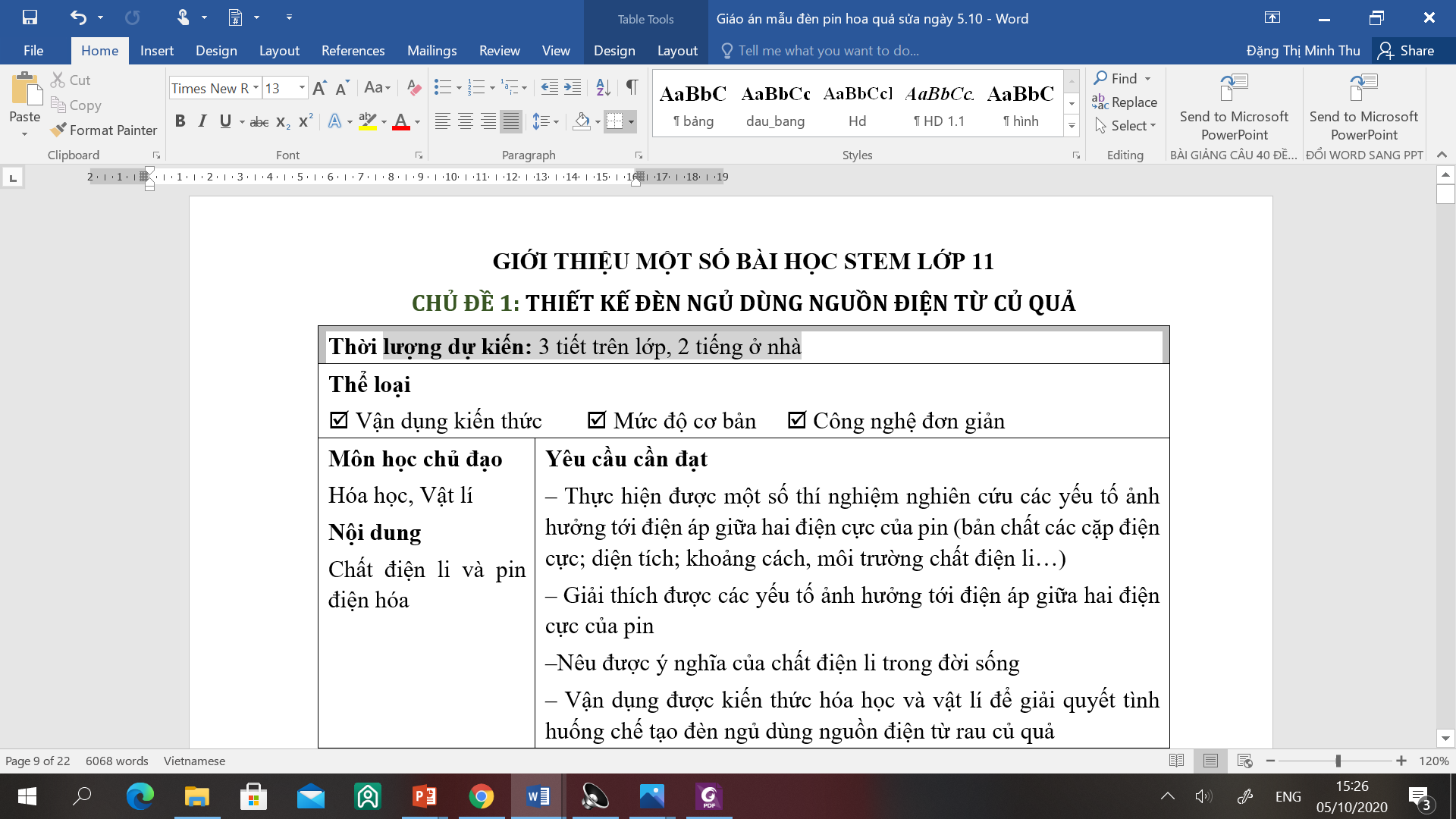 Tổ chức hoạt động nghiên cứu khoa học, kĩ thuật
Tổ chức hoạt động trải nghiệm STEM
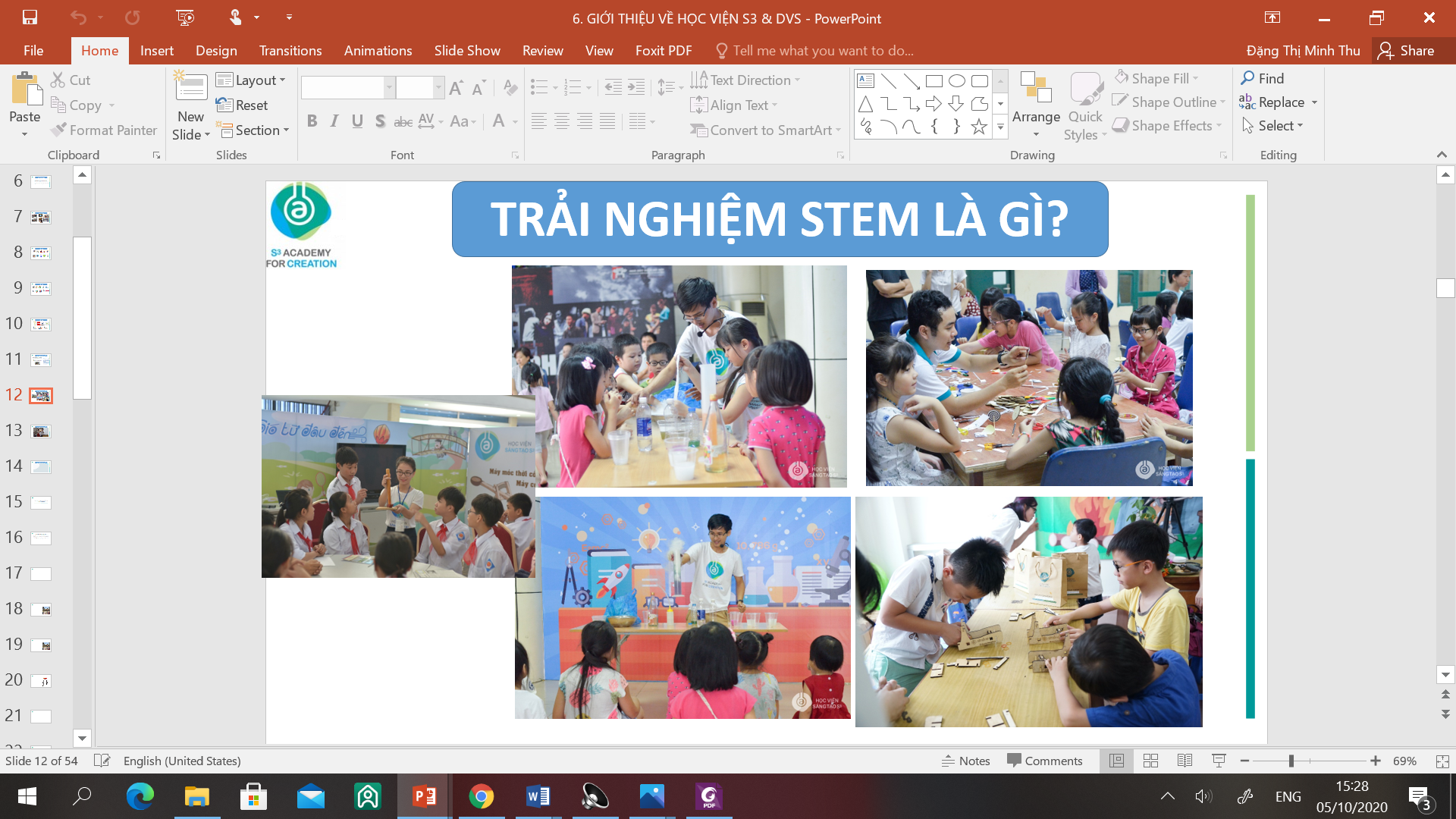 8
Xác định vấn đề hoặc nhu cầu thực tiễn
(Nội dung dạy học theo chương trình được sắp xếp lại phù hợp)
QUY TRÌNH KỸ THUẬT
Nghiên cứu lý thuyết nền (học kiến thức mới)
Toán
Lý
Hóa
Sinh
Tin
CN
Đề xuất các giải pháp khả dĩ
Chọn giải pháp tốt nhất
Chế tạo mô hình hoặc mẫu thử nghiệm
Thử nghiệm và đánh giá
Chia sẻ và thảo luận
Điều chỉnh thiết kế
2. MINH HỌA MỘT GIÁO ÁN BÀI HỌC STEMCHỦ ĐỀ: THIẾT KẾ ĐÈN NGỦ DÙNG NGUỒN ĐIỆN TỪ CỦ QUẢ
5
CẤU TRÚC BÀI HỌC  STEM
5
Easy Steps
© Vizualus. All Rights Reserved.
8
3. TIẾN TRÌNH CHUNG CỦA MỘT BÀI HỌC
4. PHIẾU KẾ HOẠCH THỰC HIỆN
5. KIỂM TRA ĐÁNH GIÁ
02. Đánh giá sản phẩm 
và quá trình báo cáo
03. Đánh giá chuẩn kiến thức kỹ năng
01. Kế hoạch hoạt động nhóm
Tổng hợp lại theo thang điểm tương ứng mỗi chủ đề, để lượng hóa được mức độ đạt chuẩn kiến thức và kỹ năng
6. NHỮNG KHÓ KHĂN KHI LÀM STEM
Các chủ đề STEM được lựa chọn dựa trên 3 yếu tố 
Bối cảnh+ Thực tiễn+ Tính liên môn
Ghép các tiết lại thành một chủ đề lớn và xây dựng chủ đề giáo dục STEM (tuy nhiên cũng không nên làm nhiều chủ đề quá, nên đan xen và bước đầu cho học sinh làm quen học tập theo mô hình giáo dục STEM. Ngoài ra còn có các chủ đề STEM cho CLB ngoài giờ lên lớp.
Làm các thí nghiệm STEM, Trải nghiệm STEM 
 Thiếu thiết bị và các thiết kế thí nghiệm
PHÂN BỐ
 THỜI GIAN
THỰC HIỆN 
TN STEM
TÌM CHỦ ĐỀ
XÂY DỰNG KHUNG CÁC CHỦ ĐỀ GIÁO DỤC STEM THEO CHƯƠNG TRÌNH
BÀI TOÁN PHÉP CÂN BẰNG
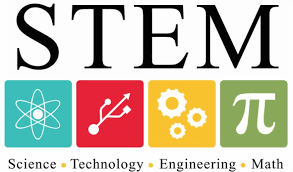 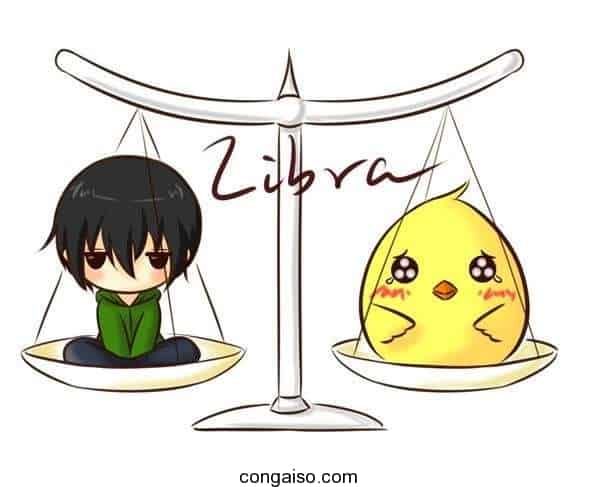 06 GVBM
01 lớp
SỰ ĐỒNG BỘ -ĐOÀN KẾT- ĐỒNG TÌNH
BƯỚC 
1
 GVBM sẽ chủ động đăng ký chủ đề STEM sẽ dạy ngay từ đầu năm
BƯỚC
 3
Phân bổ các chủ đề STEM các lớp để tránh sự chồng chéo là HS phải làm quá nhiều chủ đề trong 1 năm
BƯỚC
 2
Xây dựng khung các chủ đề STEM  gắn liền với chương GDPT
02
BỒI DƯỠNG TẬP HUẤN GIÁO VIÊN VỀ CÁC KỸ NĂNG DẠY- HỌC STEM THƯỜNG NIÊN
6. THIẾT KẾ CÁC THÍ NGHIỆM STEM
Nhiệm vụ: Thiết kế và chế tạo một đèn ngủ đơn giản để bàn sử dụng nguồn năng lượng từ củ quả.
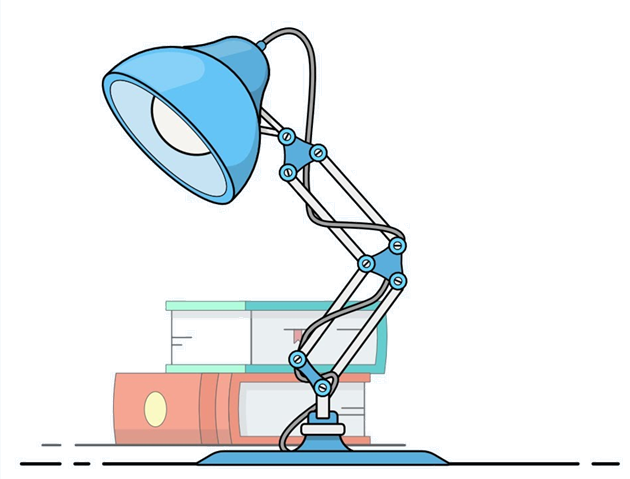 Yêu cầu: 
Đèn sử dụng nguồn điện từ củ quả.
Đèn phải có tối thiểu 1 bóng LED có hiệu điện thế 3V được thắp sáng.
Đèn có kích thước, hình dáng nhỏ gọn, phù hợp để bàn.
Chi phí làm đèn tiết kiệm.
Thiết kế đẹp và hợp lí trong sử dụng
TRẢI NGHIỆM
THIẾT KẾ ĐÈN NGỦ VỚI PIN TỪ CỦ QUẢ
Let’s Have aGreat Year!